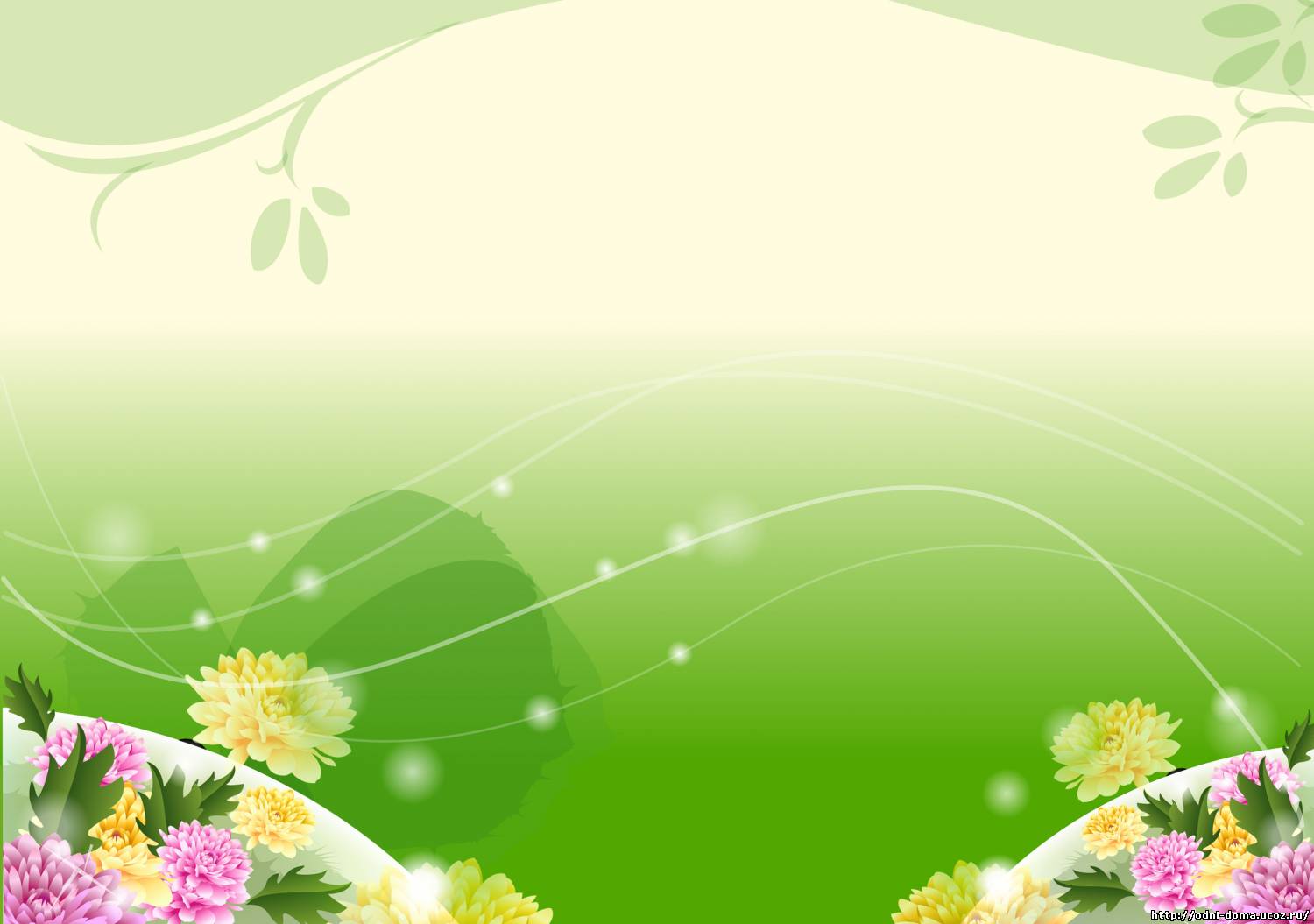 Шаблон для презентации к занятиям по здоровому образу жизни «Здоровое поколение выбирает здоровый образ жизни»
Автор – составитель: Чубаева Наталья Николаевна, воспитатель группы продлённого дня, 1 квалификационной категории, МОУ «С(К)ОШИ №4, города Магнитогорска, Челябинской области, 2016 год
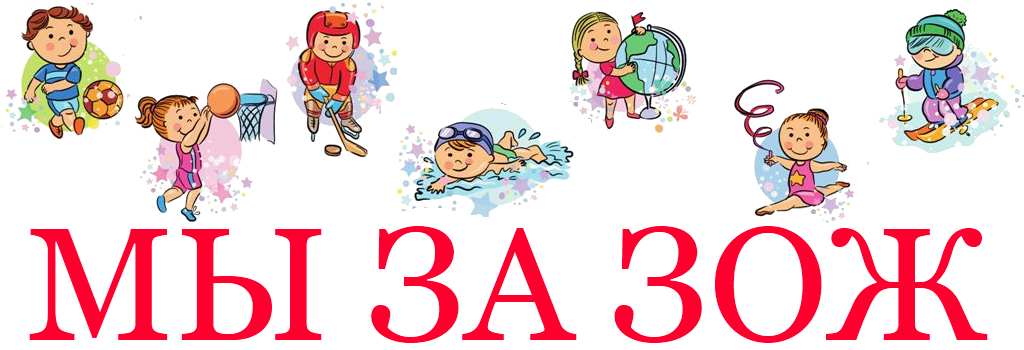 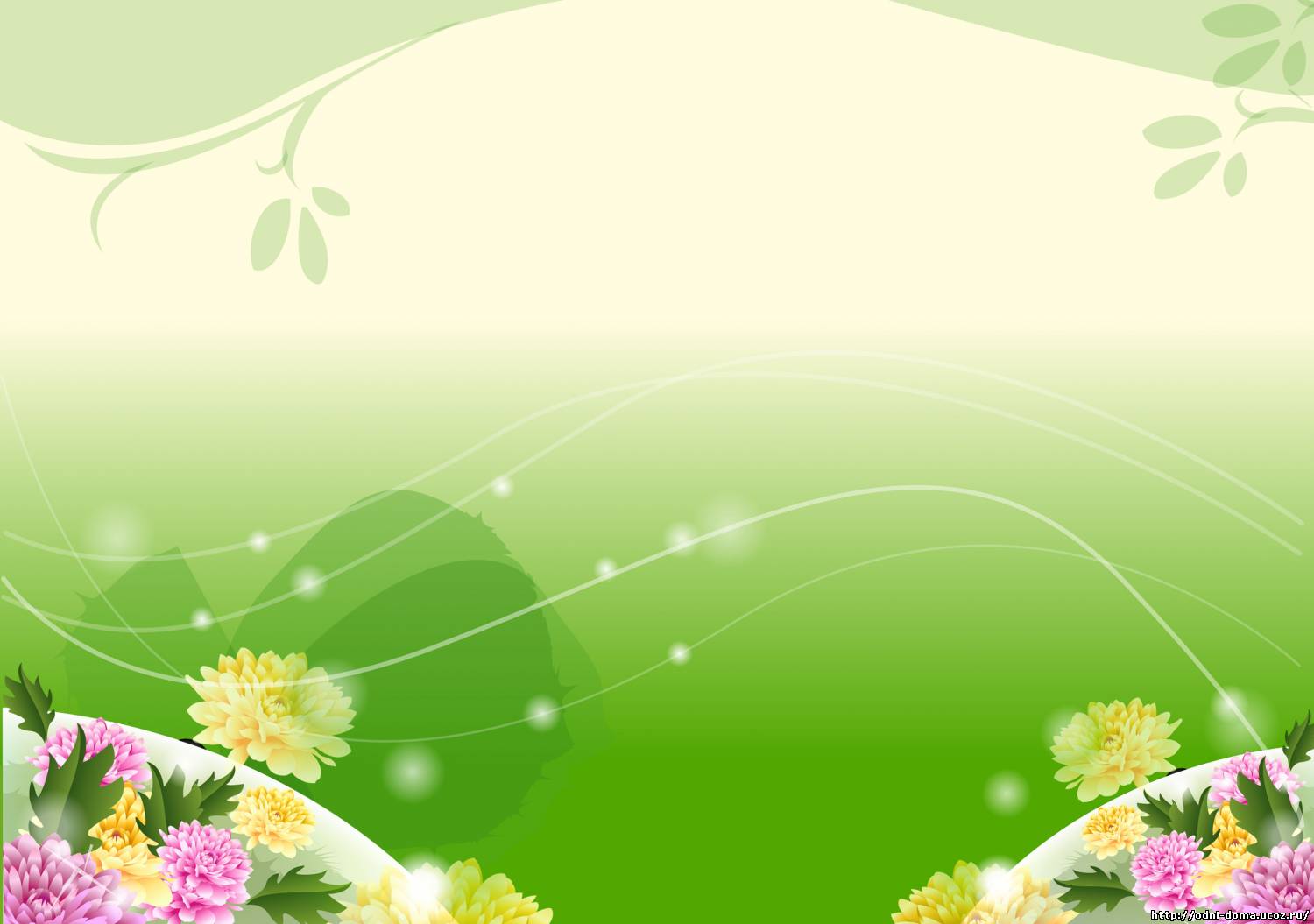 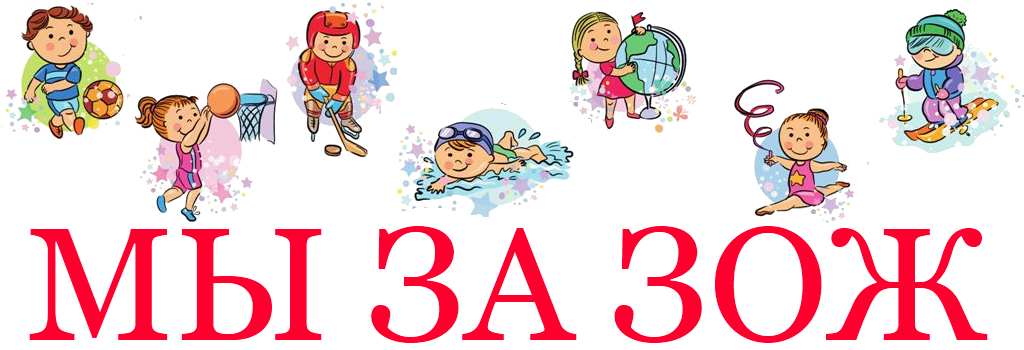 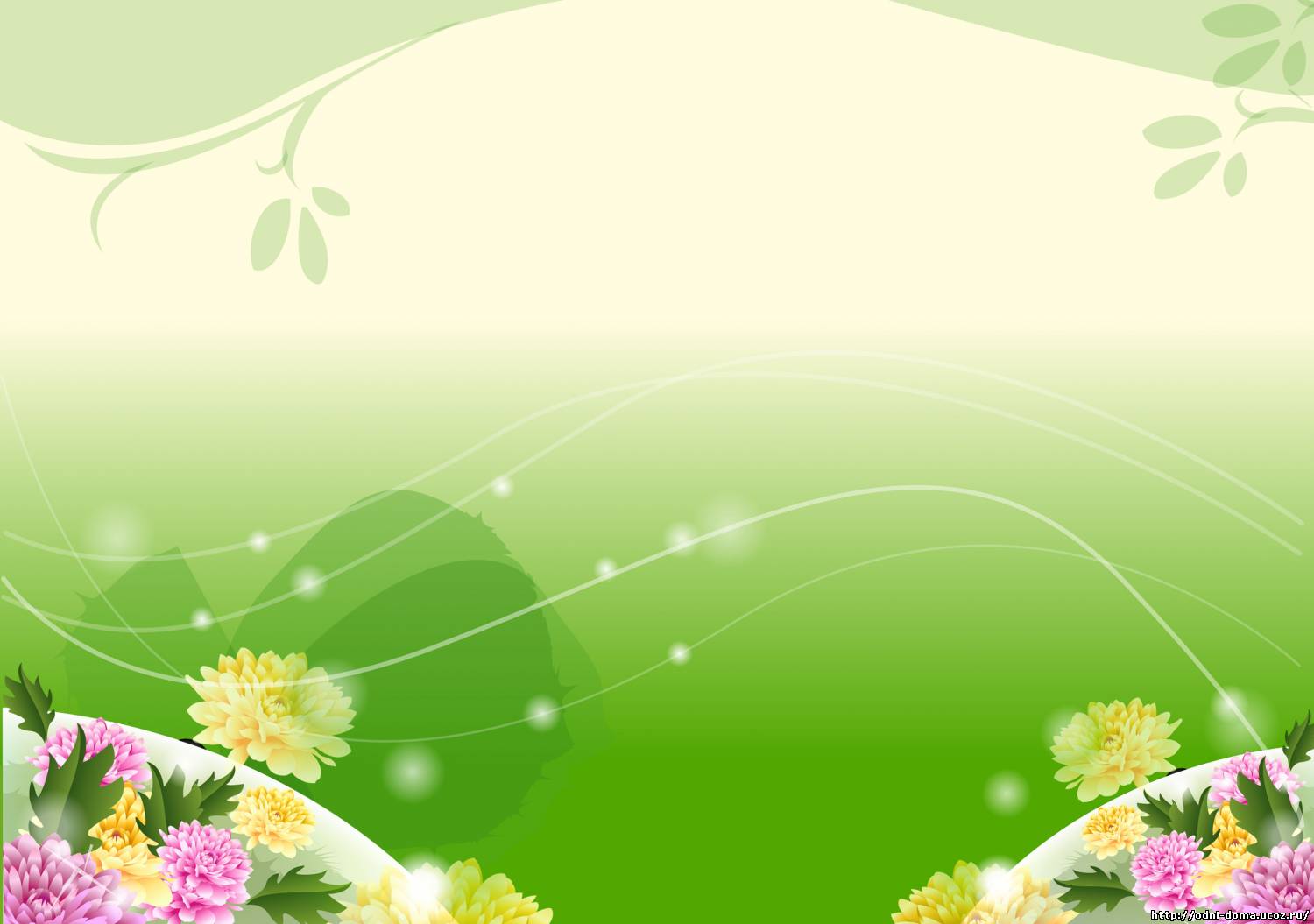 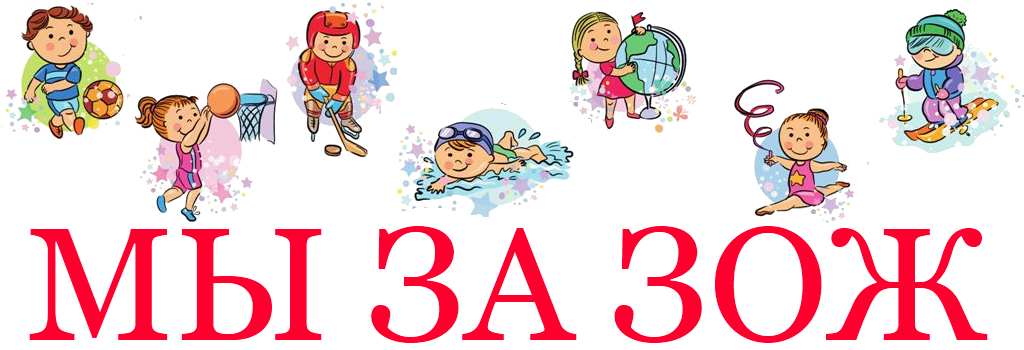 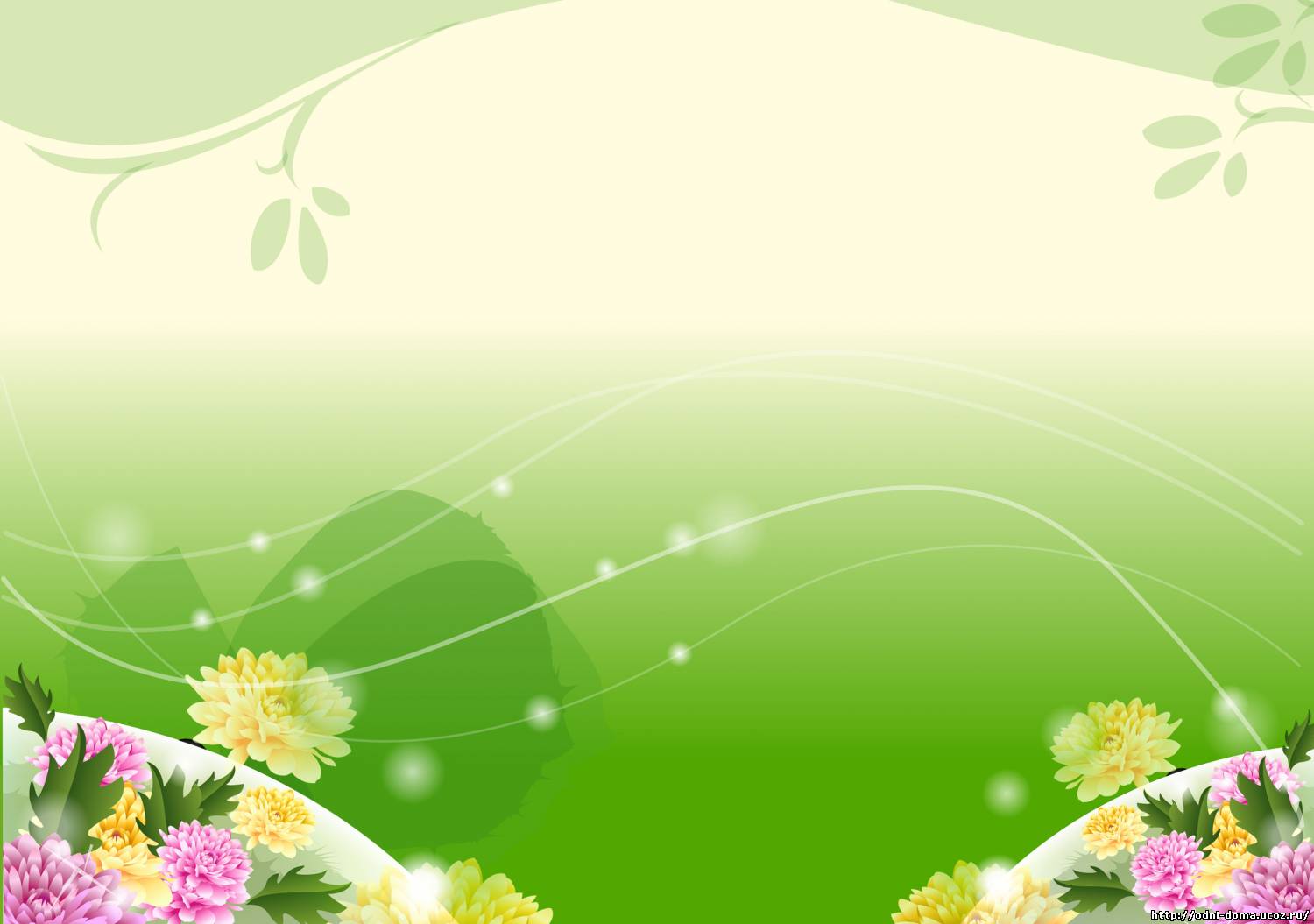 Источники
https://yandex.ru/images/search?img_url=http%3A%2F%2Fhqtexture.com%2Fuploads%2Fposts%2F2012-04%2F1333648401-444819-childish_
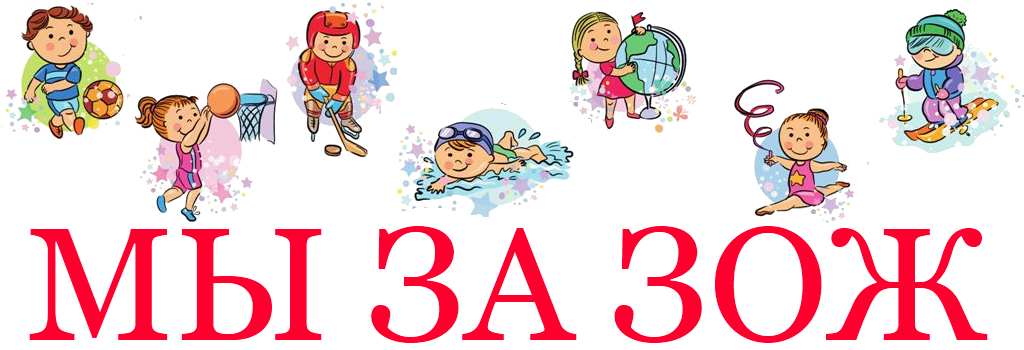